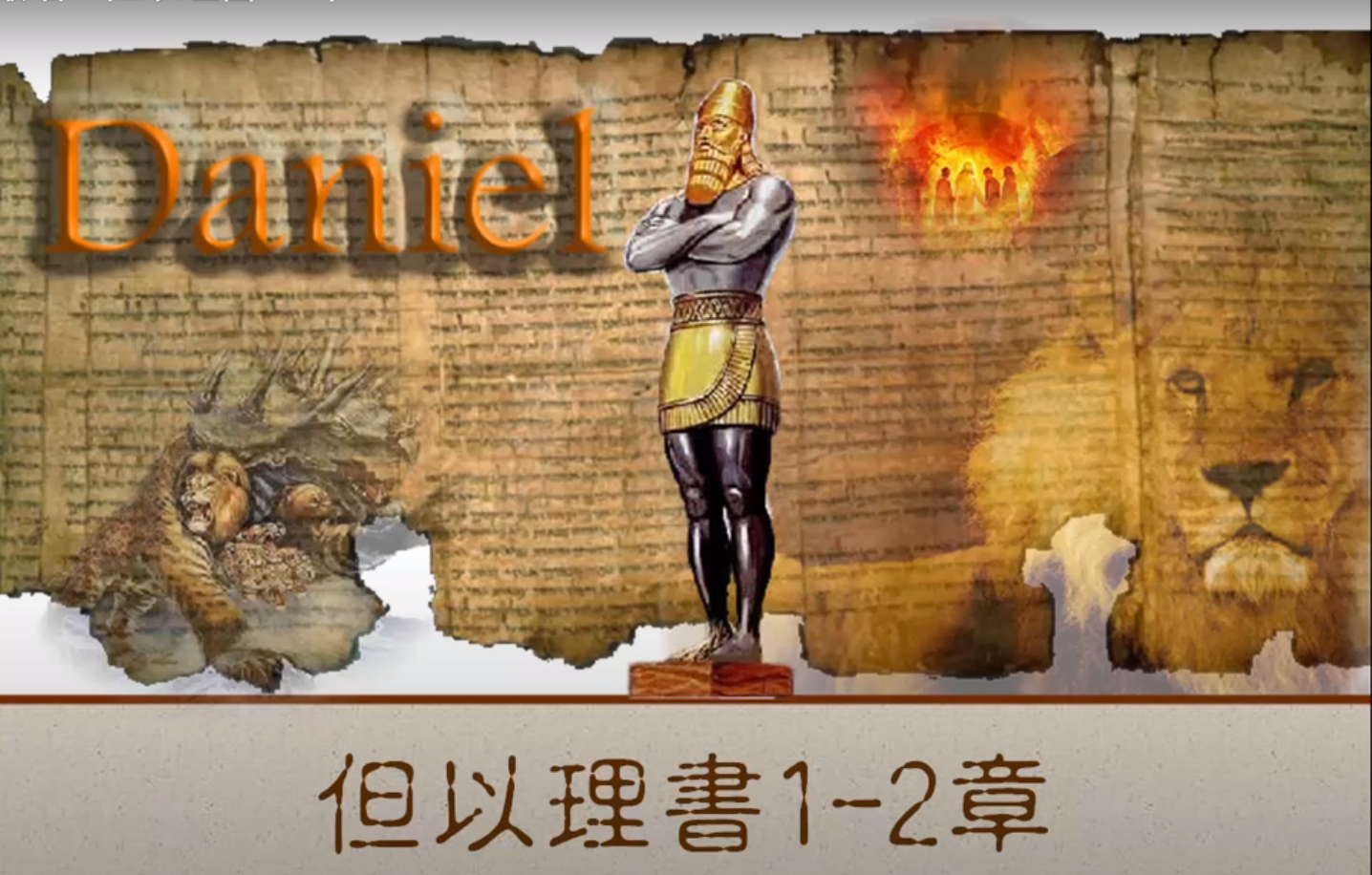 2022 春季舊約班介紹
撒母耳記上
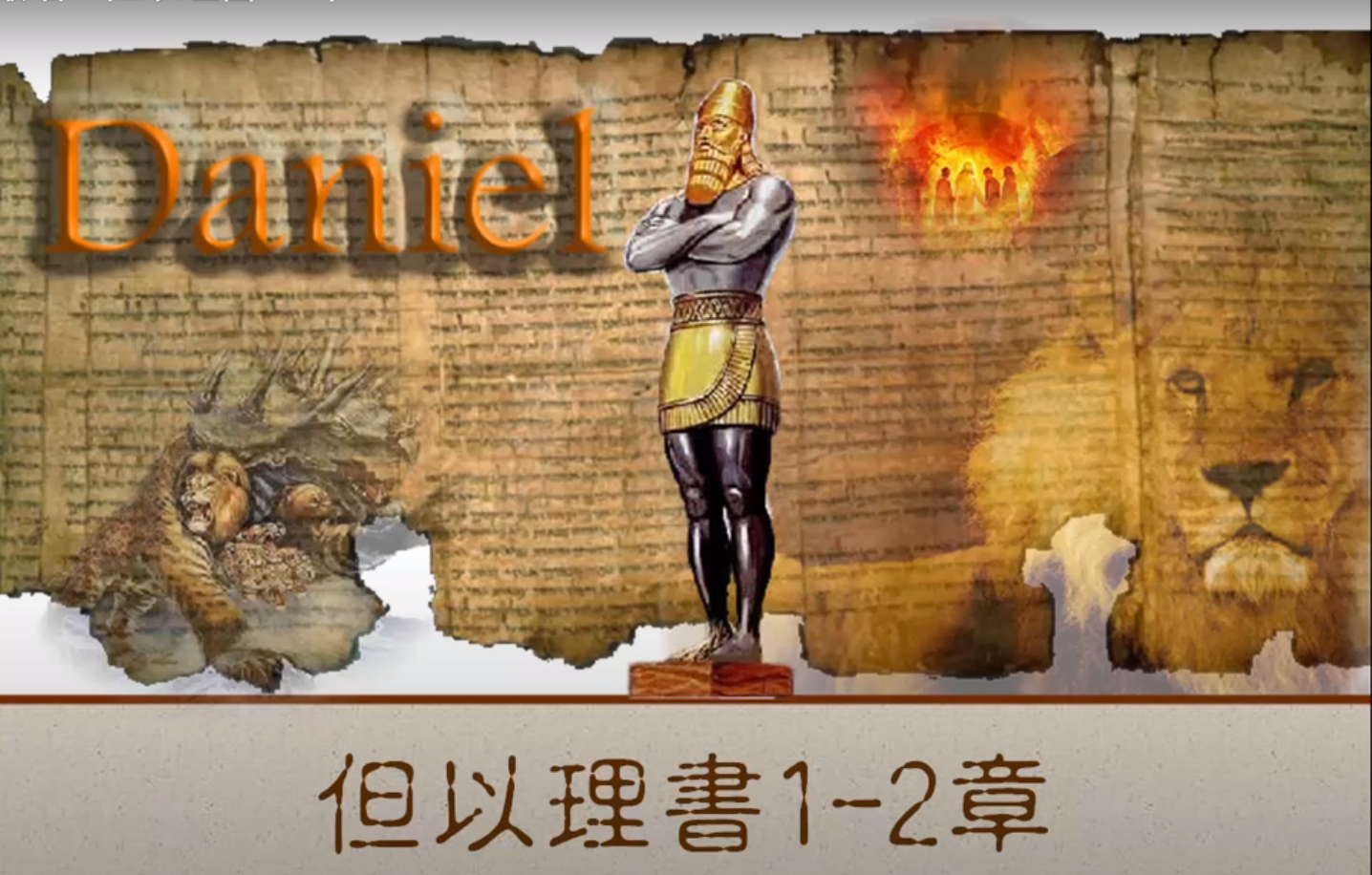 課程書卷
但以理書
撒母耳記上
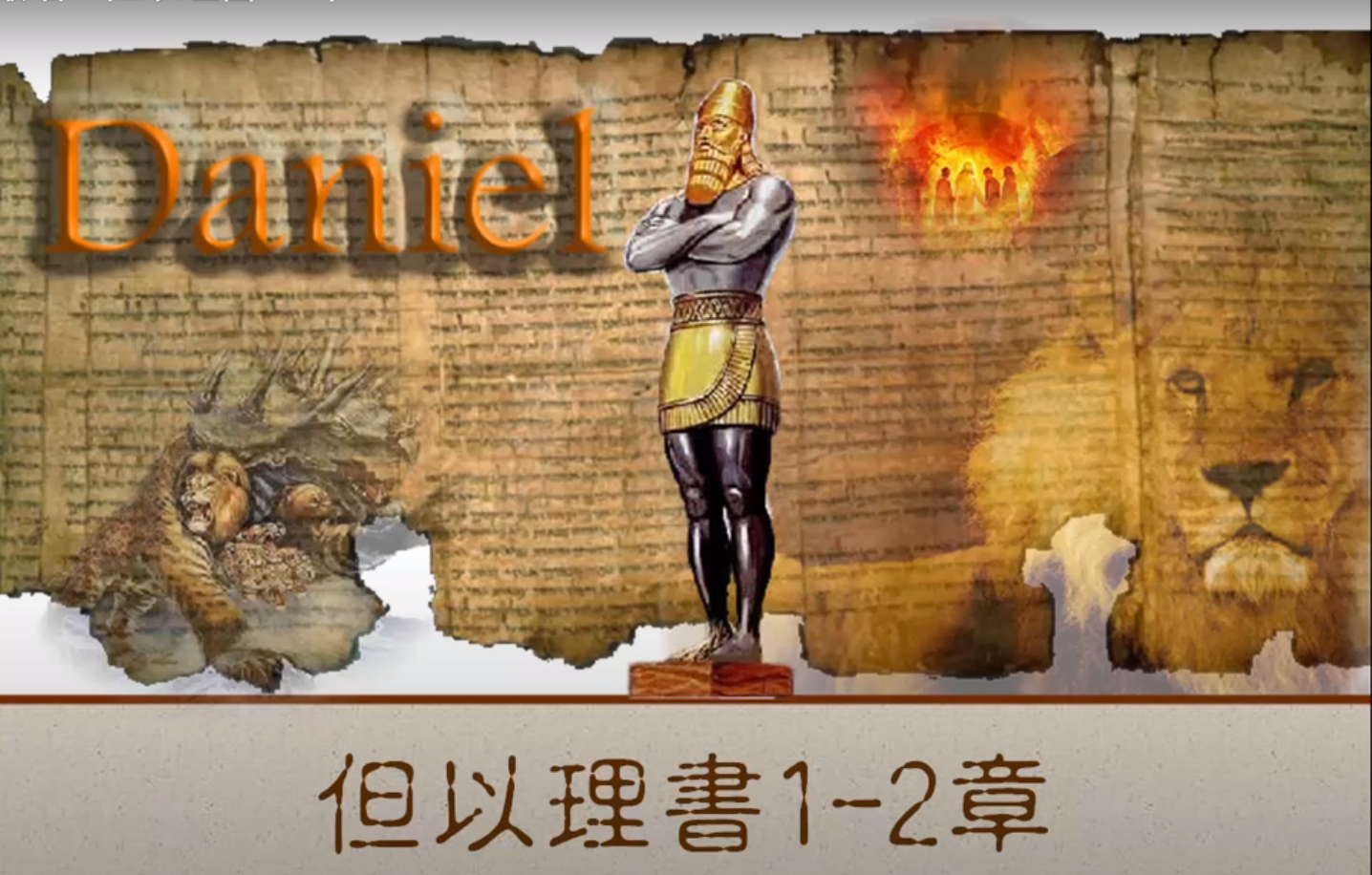 同工團隊
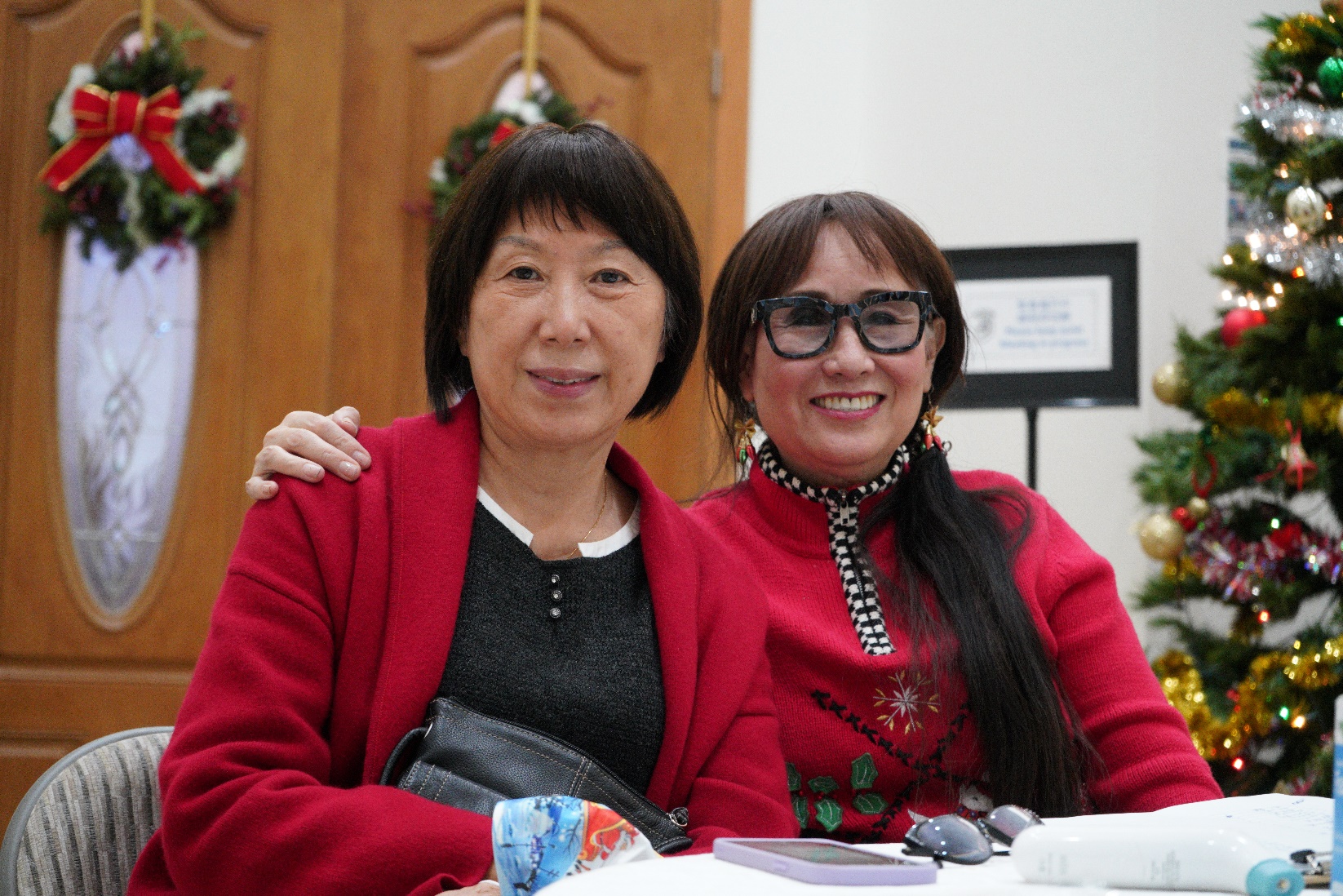 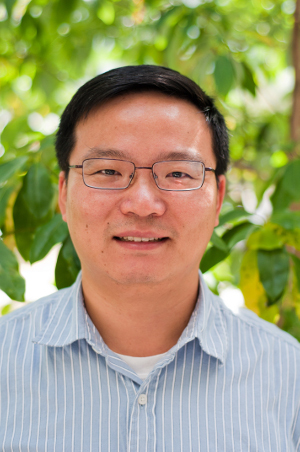 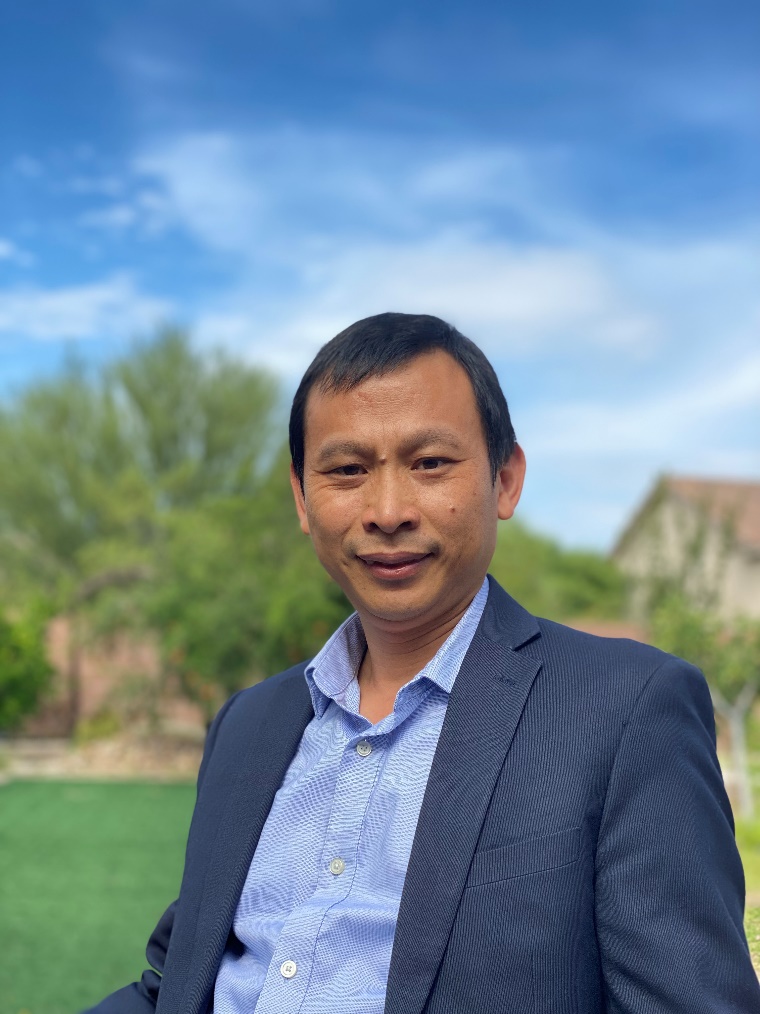 撒母耳記上
則賢
海寧
陳萍
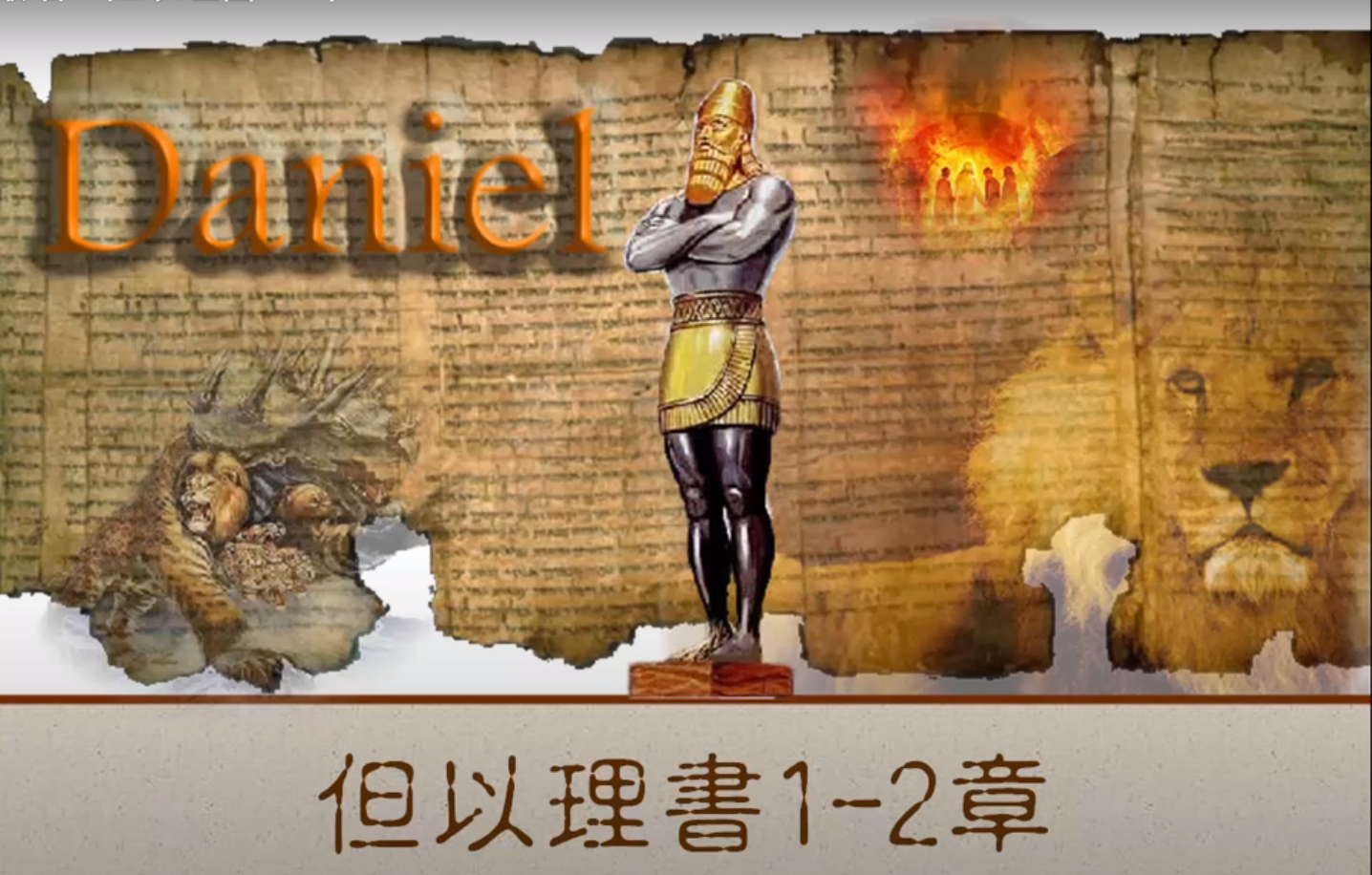 課程簡介
但以理書是舊約的啟示錄；啟示錄是新約的但以理書
藉著世界諸國之興衰及猶太選民之遭遇指出神是至高的掌權者，也是審判者，祂必在地上建立彌賽亞永恆的國度
課程目的
學習本書幫助我們認識神的主權和計劃
從但以理一生美好的見證，學習忠心事奉神的功
課---恩典中長進 盼望裡忠貞
撒母耳記上
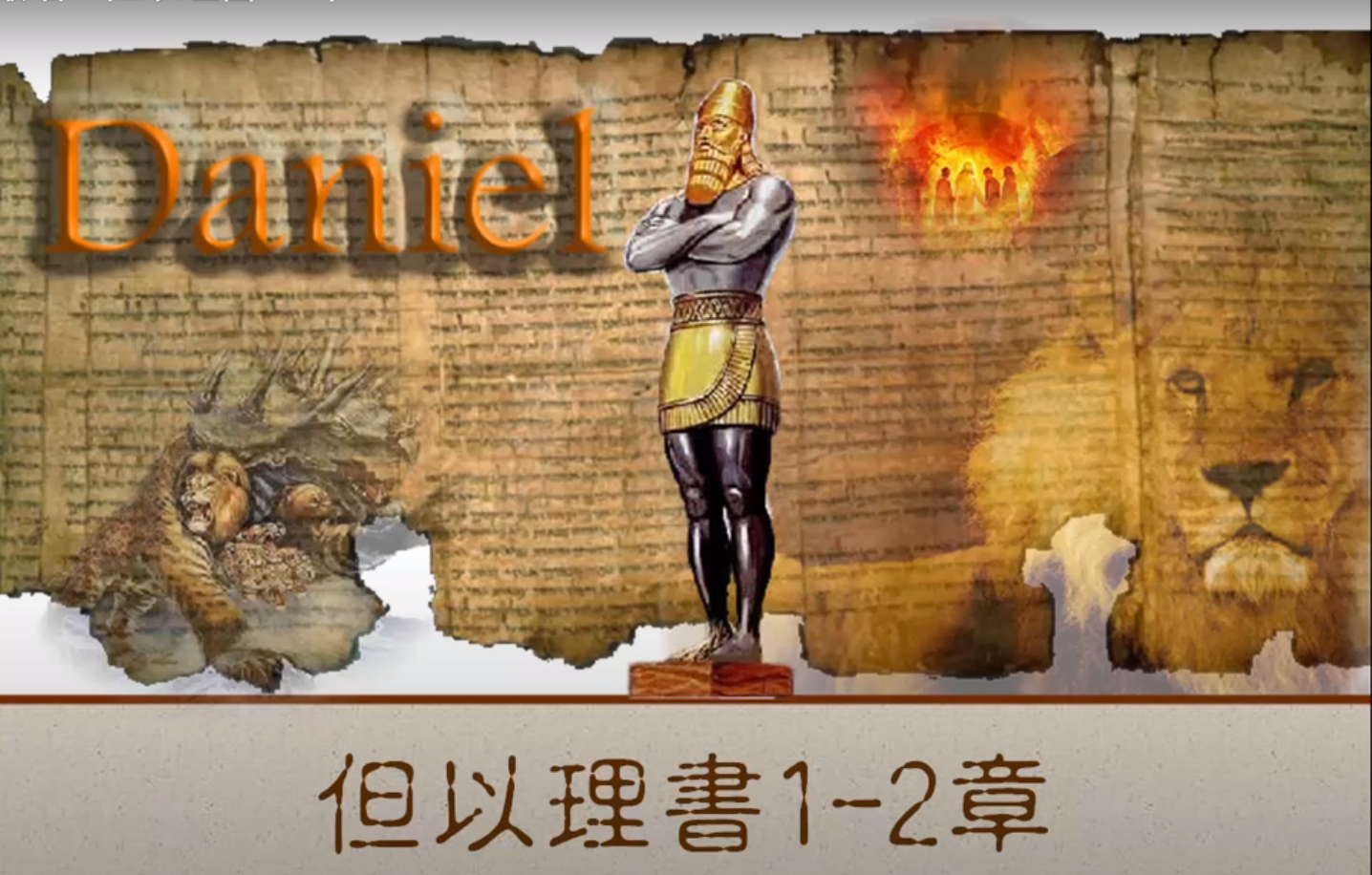 學習計劃
1/16開始，概論
每週一章，共12章
一次總結回顧
一次組內討論分享
撒母耳記上
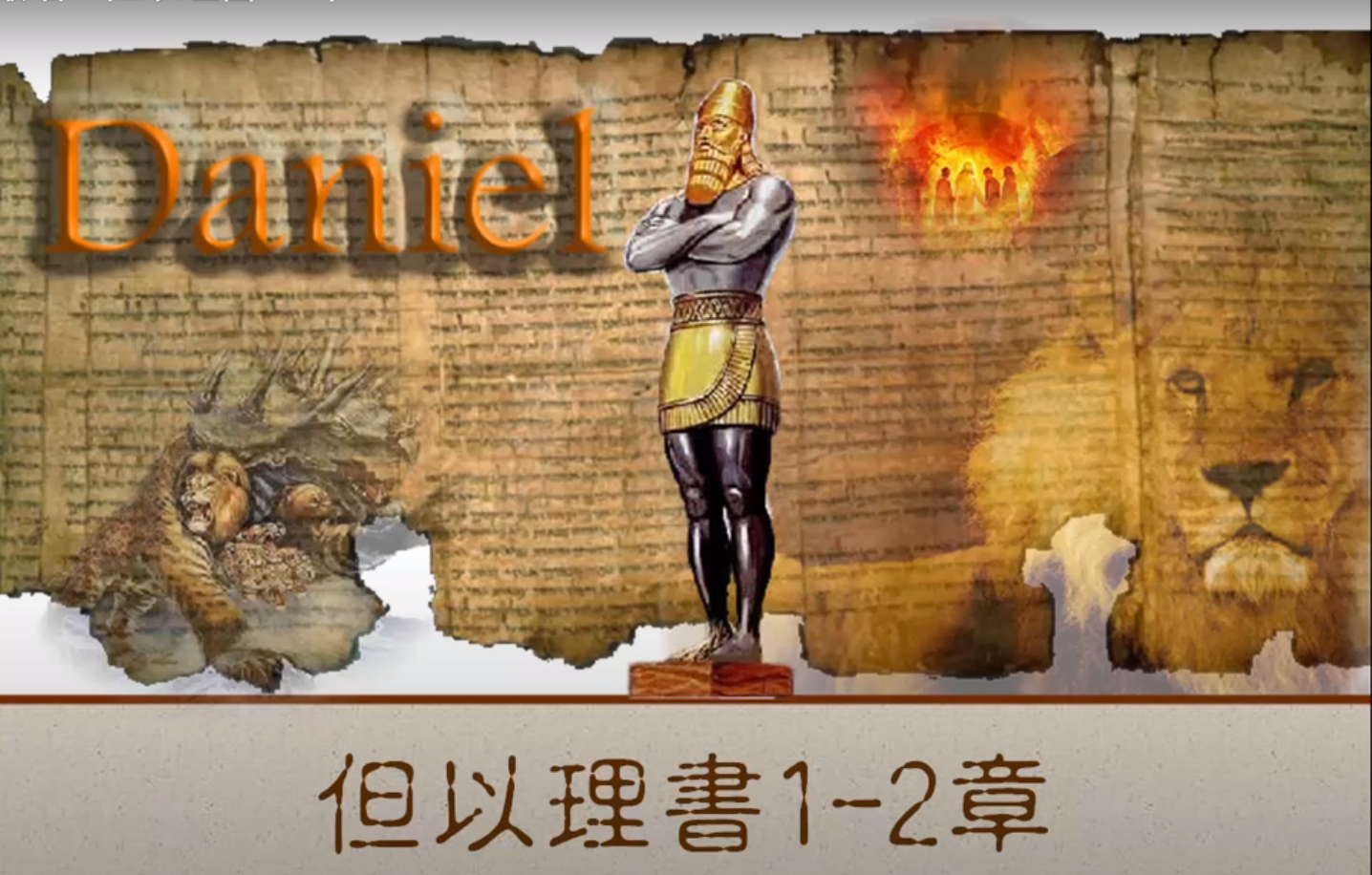 學習方式
主日學老師講解～30min. 
討論時間 ，組員自由回答問題或分享心得
課程要求
全學期通讀但以理書兩遍+
每週上課前預讀當週章節，歡迎預備問題或分享
撒母耳記上